Mitosis & Meiosis
Yvonne Norman
Edited By: Ms. Ethridge, Ms. Myers, Ms. Milstead, and Ms. Palermo
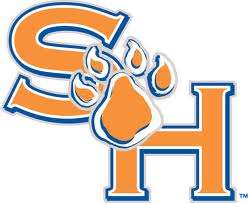 Objectives
Define mitosis.
Define meiosis.
Analyze function of mitosis and meiosis in cell differentiation.
Mitosis:
If a cell wants to make a duplicate of itself, it first must copy its DNA (part of a chromosome).

The copies then must be separated & sorted into two sides of the cell.

The cell then splits in two. Part of each parent is carried to the two new cells. 

Results in cells such as internal organs, skin, bones, blood, etc.
Meiosis:
As in mitosis, if a cell wants to make a duplicate of itself, it first must copy its DNA (part of a chromosome).

Results in reproductive cells (sperm, eggs, etc). 

Part of each parent is carried to the four new cells. 

Meiosis has evolved to solve a problem.

The problem is this: some organisms mate with other organisms – that is, they combine their genes together (creating genetic diversity).

Why would this be a problem?
Use this to remember these terms:
MITosis takes the cell and Makes It Two (diploid)

Meiosis has to do with sexual reproduction

From the cell’s point of view:
 	mITosis results in Identical Twins
  mEioSis results in Egg and Sperm (haploid)














Clyde Freeman Herreid – Dept. of Biological Sciences: Buffalo State Univ. of New York
Mitosis:                           Meiosis:
Each resulting cell still has chromosomes from mom & dad
[Speaker Notes: Explain the randomness in meiosis
End of first class]
Mitosis
Mitosis animations: 	
http://www.youtube.com/watch?v=2WwIKdyBN_s&feature=related 
http://www.youtube.com/watch?v=VlN7K1-9QB0
[Speaker Notes: Beginning of second class]
Vocabulary
Diploid
Haploid
Interphase
Prophase
Metaphase
Anaphase 
Telophase
Cytokinesis
Interphase occurs just before Mitosis begins:
DNA is replicated along with organelles and other cellular components and the cell prepares for division.
http://www.bioweb.uncc.edu/1110Lab/notes/notes1/lab6.htm
Mitosis Interphase
Animal cell
Plant cell
Photographs from: http://www.bioweb.uncc.edu/biol1110/Stages.htm
1st step in Mitosis: Prophase (preparation phase)
The DNA recoils, and the chromosomes condense; the nuclear membrane disappears, and the mitotic spindles begin to form.
http://www.bioweb.uncc.edu/1110Lab/notes/notes1/lab6.htm
Mitosis Prophase
Animal cell
Plant cell
Photographs from: http://www.bioweb.uncc.edu/biol1110/Stages.htm
2nd step in Mitosis:metaphase (organizational phase)
The chromosomes line up the middle of the cell with the help of spindle fibers attached to the centromere of each replicated chromosome.
http://www.bioweb.uncc.edu/1110Lab/notes/notes1/lab6.htm
Mitosis Metaphase
Animal cell
Plant cell
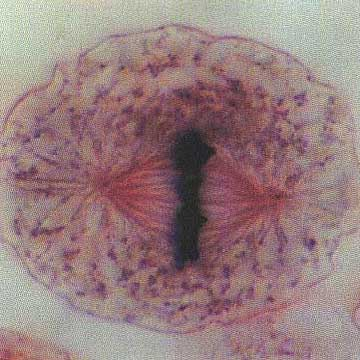 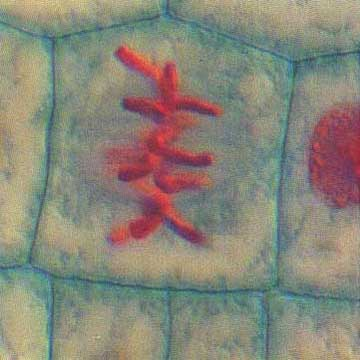 Photographs from: http://www.bioweb.uncc.edu/biol1110/Stages.htm
3rd step in Mitosis: Anaphase (separation phase)
The chromosomes split in the middle and the sister chromatids are pulled by the spindle fibers to opposite poles of the cell.
http://www.bioweb.uncc.edu/1110Lab/notes/notes1/lab6.htm
Mitosis Anaphase
Plant cell
Animal cell
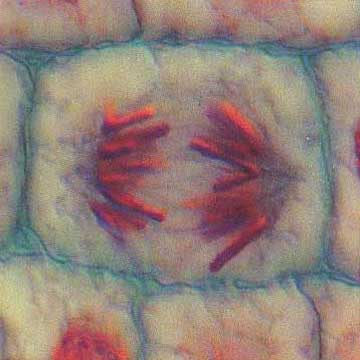 Photographs from: http://www.bioweb.uncc.edu/biol1110/Stages.htm
4th step in Mitosis: Telophase
The chromosomes, along with the cytoplasm and its organelles and membranes are divided into 2 portions. This diagram shows the end of telophase.
http://www.bioweb.uncc.edu/1110Lab/notes/notes1/lab6.htm
Mitosis Telophase
Animal cell
Plant cell
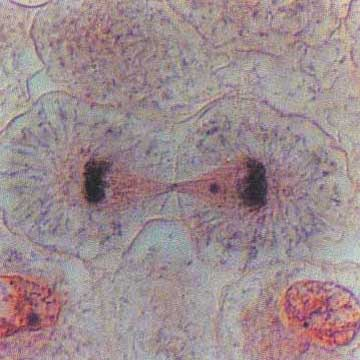 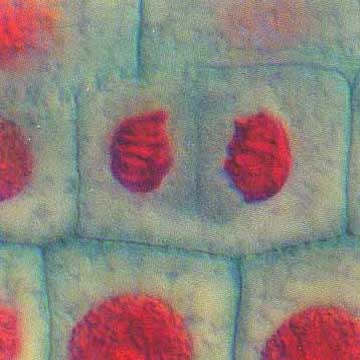 Photographs from: http://www.bioweb.uncc.edu/biol1110/Stages.htm
After Mitosis: Cytokinesis
Beginning of cytokinesis in a plant:
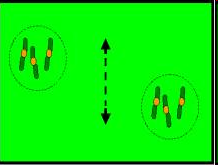 The actual splitting of the daughter cells into two separate cells is called cytokinesis and occurs differently in both plant and animal cells.
Beginning of cytokinesis in an animal:
http://www.bioweb.uncc.edu/1110Lab/notes/notes1/lab6.htm
IPMATC
REMEMBER!
Interphase
Prophase
Metaphase
Anaphase
Telophase
Cytokinesis
I Pray More At The Church
Julie Camp’s mitosis power point - http://sciencespot.net/Pages/classbio.html#Anchor-mitosis
[Speaker Notes: A mnemonic to help remember the stages of mitosis.  
Now do the mitosis flip books
  End of second class]
Meiosis
Meiosis animation: 
	http://www.youtube.com/watch?v=D1_-mQS_FZ0&NR=1
[Speaker Notes: Beginning of third class]
Vocabulary
Diploid 
Haploid 
Germ cell
Somatic cell
Interphase 
Prophase
Metaphase
Anaphase 
Telophase
Cytokinesis
Meiosis Interphase
Meiosis is preceded by interphase. The chromosomes have not yet condensed.
http://morgan.rutgers.edu/MorganWebFrames/Level1/Page7/meiosis1.html
Meiosis Interphase
The chromosomes have replicated, and the chromatin begins to condense.
http://morgan.rutgers.edu/MorganWebFrames/Level1/Page7/meiosis1.html
Meiosis Prophase I
The chromosomes are completely condensed. In meiosis (unlike mitosis), the homologous chromosomes pair with one another
http://morgan.rutgers.edu/MorganWebFrames/Level1/Page7/meiosis1.html
Meiosis Metaphase I
The nuclear membrane dissolves and the homologous chromosomes attach to the spindle fibers. They are preparing to go to opposite poles.
http://morgan.rutgers.edu/MorganWebFrames/Level1/Page7/meiosis1.html
Meiosis Anaphase I
The chromosomes move to opposite ends of the cell.
http://morgan.rutgers.edu/MorganWebFrames/Level1/Page7/meiosis1.html
Meiosis Telophase I & Cytokinesis
The cell begins to divide into two daughter cells. It is important to understand that each daughter cell can get any combination of maternal and paternal chromosomes.
http://morgan.rutgers.edu/MorganWebFrames/Level1/Page7/meiosis1.html
Meiosis Prophase II
The cell has divided into two daughter cells.
http://morgan.rutgers.edu/MorganWebFrames/Level1/Page7/meiosis1.html
Meiosis Metaphase II
As in Meiosis I, the chromosomes line up on the spindle fibers.
http://morgan.rutgers.edu/MorganWebFrames/Level1/Page7/meiosis1.html
Meiosis Anaphase II
The two cells each begin to divide. As in Meiosis I, the chromosomes move to opposite ends of each cell.
http://morgan.rutgers.edu/MorganWebFrames/Level1/Page7/meiosis1.html
Telophase II & Cytokinesis
With the formation of four cells, meiosis is over. Each of these prospective germ cells carries half the number of chromosomes of somatic cells.
http://morgan.rutgers.edu/MorganWebFrames/Level1/Page7/meiosis1.html
Review of Objectives
Define mitosis.
Define meiosis.
Analyze function of mitosis and meiosis in cell differentiation.
Yvonne Norman
G410 (Life Sciences for Middle School Educators)
Senior – Portland State University
February 2009
Edited by: Ashlee PalermoSam Houston State University
Spring 2012